GAUSS SEIDEL
TEKNIK SIPIL
Kelebihan
Untuk mengatasi round-off error

	Metode eliminasi gauss dan LU Decomposition rawan terhadap kesalahan pembulatan.
Cara penyelesaian
Proses iterasi dihentikan bila nilai untuk setiap xi (i=1 s/d n) sudah = nilai xi pada iterasi sebelumnya.
Atau proses iterasi dihentikan bila selisih nilai xi (i=1 s/d n) dengan nilai xi pada iterasi sebelumnya kurang dari nilai tolerasi error yang ditentukan.
Cara penyelesaian
Hati-hati dalam menyusun sistem persamaan linier ketika menggunakan metode iterasi Gauss-Seidel ini. Perhatikan setiap koefisien dari masing-masing xi pada semua persamaan di diagonal utama (aii).
Letakkan nilai-nilai terbesar dari koefisien untuk setiap xi pada diagonal utama. Masalah ini adalah ‘masalah pivoting’ yang harus benar-benar diperhatikan, karena penyusun yang salah akan menyebabkan iterasi menjadi divergen dan hasil menjadi salah.
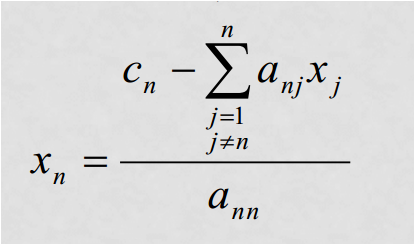 Proses iterasi
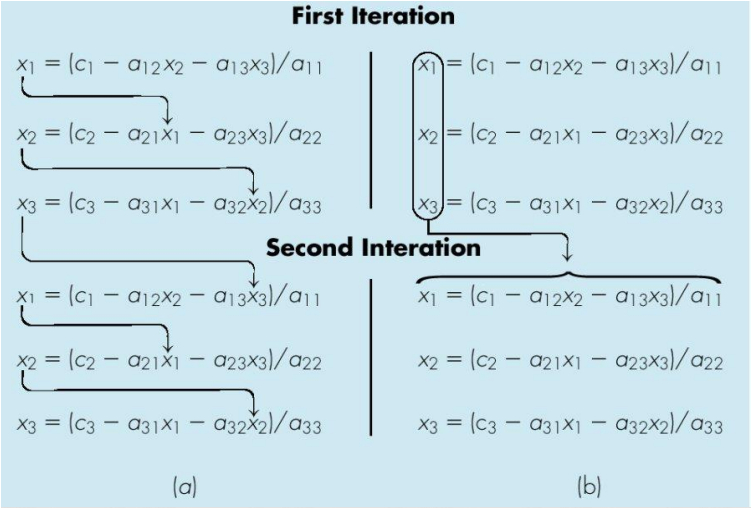 TERIMA KASIH